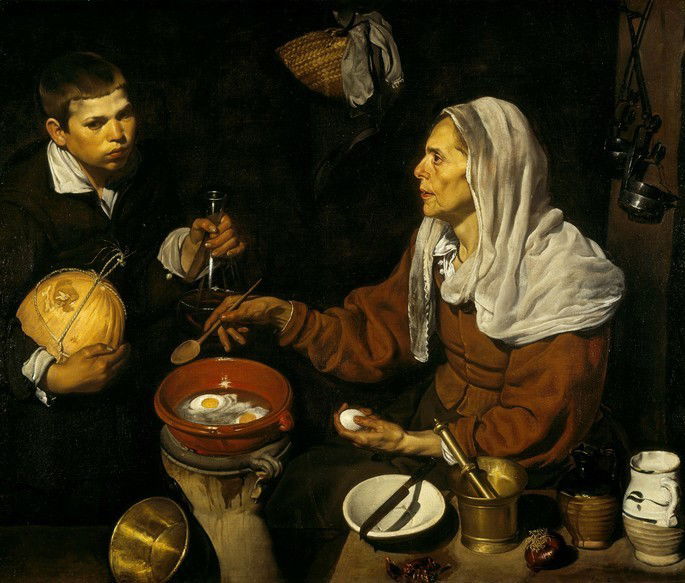 Španělské baroko (kulturní úvod)
Mgr. Magdaléna Koplíková Ph.D. 
(roz. Kolmanová)
Divadlo španělského zlatého věku (DISQ050)
Kdy začíná a končí?
„Kolébkou je Řím, Španělsko je propagátorem“
cca 1600-1680 španělské baroko

barokní hudba pozdější (Bach 1685-1750, Vivaldi 1678-1741, Haydn 1732-1808)
české baroko lidovější a pozdější (např. kostel sv. Jana Nepomuka 1722, sloup Nejsvětější trojice 1716-1754)
Náročná definice baroka
portugalské „barroco“ (nepravidelná a vadná perla) = vše chaotické, neuspořádané, zbytečně komplikované a nevkusné
H. Wölfflin (1915) baroko jako umělecký sloh (lineární x obrazotvorné, povrchní x hluboké, otevřená forma x uzavřená…)
W. Weisbach (1921) historické vysvětlení
(E. D‘Ors 1935 – střídání „barokních“ a “klasicistních“ slohů)
R. Wellek (1962) 
nemožnost vysvětlit z hlediska formy, pluralita forem
vztah stylu a životního přístupu, vidění světa či filozofii člověka 17.st.
Pluralita forem
Zurbarán, 1650
Rubens, 1638
Umění protikladů/coincidentia oppositorum
krásné 	x 	ošklivé
vysoké 	x 	nízké
světlé 	x 	temné
statické 	x 	dynamické
…

Také jako touha po spojení protikladů v náboženské a sociální rovině? (B. Wardropper)
Co přináší baroko?
všeobecná hluboká krize: náboženské tenze, Třicetiletá válka, absolutismus, chudoba, nemoci, „porážka“ měšťanstva,…

	=> Vyčerpání renesančních forem 

„nechává stranou umělý platonický svět humanistů a znovu se zaměřuje na věčné a tíživé problémy člověka“ L. Ferrari

„umělecké hnutí, které se znovu přibližuje realitě, končí se zavedenými formálními schématy, rozhodnuté vyjádřit expresivněji prostředí tvůrce“ E. Orozco
Více prožitku/Verbum caro factum est
Extáze sv. Terezy
G.L. Bernini, 1647
Judit a Holofernes
A. Mantenga, (1495/1500)
Caravaggio, (1598/1600)
Inspirace přírodou, přirozeností
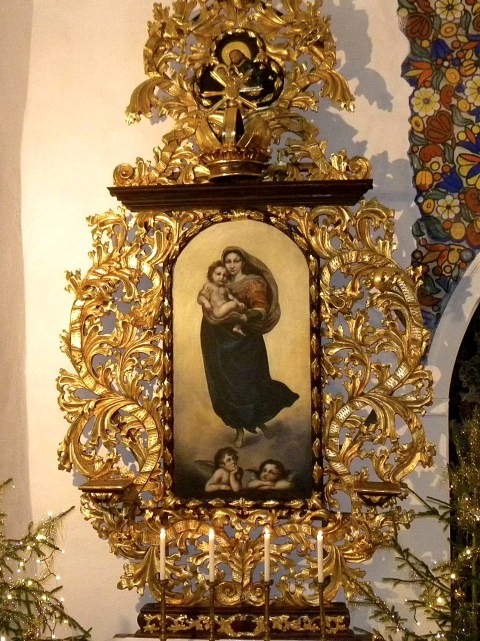 „Dobrý příklad nám skýtá příroda, jež právě svou rozmanitostí je krásná“ Lope de Vega (Nové umění, 1609)
Barokní člověk
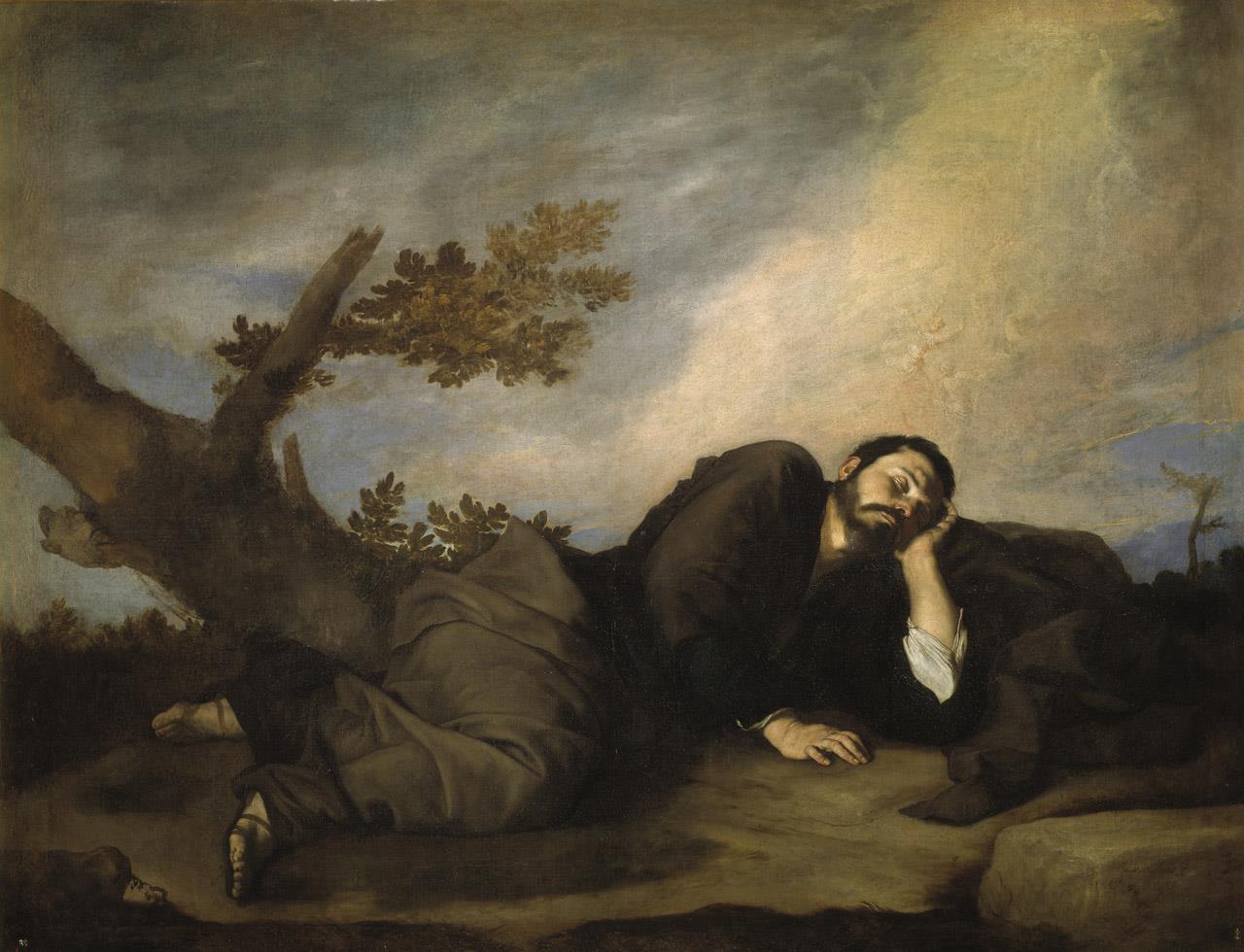 „Desengaño“

Krize reality 

Osamělost – soliloquio 

Vive para ti solo, si pudieres,
pues sólo para ti, si mueres, mueres 
(Quevedo)

Stoicismus a epikureismus 

Aurea mediocritas
Ribera, Jákobův sen, 1639
Zátiší (Juan Sánchez Cotán)
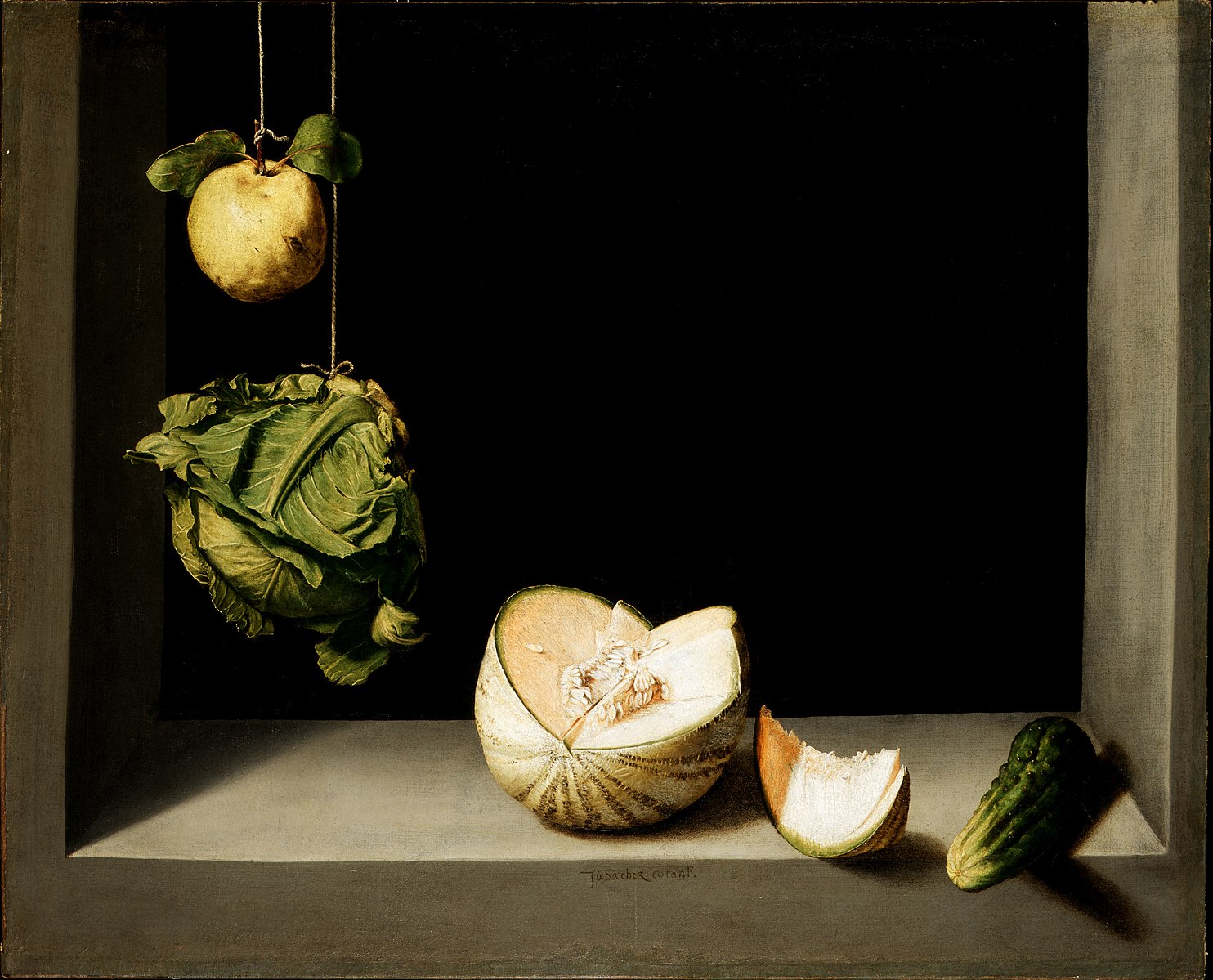 Literární život
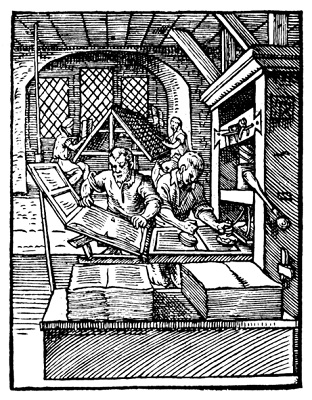 většina obyvatelstva negramotná (více než 80%?) 
lidová slovesnost a divadlo
literární „kánon“ odlišný od dnešního
úpadek univerzit, zaostávají za zbytkem Evropy
cenzura nejen vědeckých spisů, Índices
obtížnost vydání knihy, obcházení cenzury 
(místo vydání, datum, žánr,…)
Děkuji za pozornost!